Autonomie professionnelle / compétencesInterprofessionnalité / collaborationtravail en équipe
U.E 3.3 S3
Promotion 2022/2025
A-M Charon
Autonomie professionnelle
Au quotidien, l’infirmier a une certaine autonomie dans le cadre de son activité professionnelle 

Il est amené à travailler sur rôle propre chaque fois qu’il délivre un soin qui n’a pas été demandé par le médecin

Ainsi, le rôle propre  est « la fonction de l’infirmier qui se voit reconnaitre l’autonomie, la capacité de jugement et l’initiative. Il en assume la responsabilité »
Autonomie professionnelle
De ce fait, l’infirmier peut :
Poser un diagnostic infirmier
Prendre des initiatives de soins relevant de son rôle propre
Gérer les soins
Gérer le dossier de soins infirmiers
Formuler des objectifs de soins
Mettre en œuvre les actions appropriées
Évaluer les résultats de ces actions
Autonomie professionnelle
Le rôle propre infirmier repose sur l’évaluation des besoins du patient et permet d’agir en fonction

L’infirmier dans son rôle propre assume diverses responsabilités concernant l’analyse, le choix des actions et des ressources, les surveillances et l’évaluation des résultats
Compétences
La compétence est une connaissance approfondie d’une expérience reconnue dans un domaine, qui donne à quelqu’un  la capacité de juger, de décider et d’agir

La compétence montre une performance qui peut être identifiée, évaluée et développée

La compétence rend compte d’une capacité à atteindre des résultats prédéterminés, quantitatifs et qualitatifs pour une tâche donnée,
compétences
dans une fonction ou dans un rôle

Elle mobilise des ressources propres à l’individu (savoirs, savoir-faire, et savoir-être) et des ressources liées à l’environnement de l’individu (organisation du travail et moyens à disposition)

La compétence est un savoir-faire complexe qui combine les actions d’évaluer, de décider, de traiter, et d’accompagner
compétences
La compétence  s’exprime dans une situation de travail. Elle montre  une capacité à gérer efficacement une situation
compétences
En formation initiale, l’étudiant infirmier doit maitriser 10 compétences :
Évaluer une situation clinique et établir un diagnostic dans le domaine des soins infirmiers
Concevoir et conduire un projet de soins infirmiers
Accompagner une personne dans la réalisation de ses soins quotidiens
Mettre en œuvre des actions à visée diagnostique et thérapeutique
compétences
Initier et mettre en œuvre des soins éducatifs et préventifs
Communiquer et conduire une relation dans un contexte de soins 
Analyser la qualité des soins et améliorer sa pratique professionnelle
Rechercher et traiter des données professionnelles et scientifiques
Organiser et coordonner les interventions soignantes
Informer et former des professionnels et des personnes en formation
compétences
L’IDE  développe des capacités d’analyse , d’initiative et de responsabilités :
Il évalue l’état de santé du patient
Il élabore et met en place un projet de soins
Il priorise les soins 
Il délivre des soins de qualité
Il organise et réalise des soins personnalisés en collaboration avec l’ensemble des professionnels de santé
compétences
Il adapte sa communication au patient et à sa famille
Il transmet les informations recueillies aux autres professionnels pour assurer la continuité des soins
Il évalue et améliore sa pratique professionnelle
Il maintient ses connaissances à jour via la formation continue
Il est ainsi capable de s’adapter à toute situation
compétences
Exemple : les infirmiers qui travaillent en réanimation sont capables de faire face à toute situation :

- Habitude de travailler dans l’urgence
Blessures de guerre lors d’un attentat
Afflux massif de victimes (accidents en série sur l’autoroute, accident ferroviaire, attentat, etc…)
épidémie de covid 19
compétences
Capacité à être déployé en renfort dans d’autres établissements de santé, dans d’autres régions
Capable d’utiliser des équipements biomédicaux différents de ceux utilisés habituellement (respirateurs, pousse-seringues, etc…)
Capable de travailler dans des unités de soins éphémères, hors des murs de la réanimation (plusieurs patients dans une salle commune)
compétences
Les compétences peuvent être ainsi spécifiques à chaque spécialité :

Infirmier de bloc opératoire (IBODE)
Infirmier anesthésiste (IADE)
Infirmière puéricultrice
Infirmière libérale
Infirmier de santé au travail
compétences
Infirmier sapeur-pompier
Infirmier militaire
Infirmier en pratique avancée (IPA)
Interprofessionnalité
Les besoins des différents métiers exerçant dans un établissement de santé autour du patient nécessitent une collaboration et une adaptation réciproque, sources de contraintes et de difficultés

Au quotidien, ces acteurs ont parfois du mal à communiquer et à collaborer ensemble du fait des spécificités propres à chaque métier et de la méconnaissance des activités de chacun
interprofessionnalité
Cette collaboration est orientée vers un seul et même but qui ne peut être atteint que par la somme des compétences individuelles juxtaposées. 

L’action thérapeutique est guidée par les prises de décision obtenues par un large consensus
interprofessionnalité
Les activités de soins sont coordonnées dans une vision globale du patient et par l’analyse multidimensionnelle de ses besoins

Chaque acteur a conscience de l’importance de cette collaboration, dans le respect de chacune des disciplines

L’interprofessionnalité crée alors les conditions optimales de prise en charge
Interprofessionnalité
L’interprofessionnalité est un concept qui consiste à faire travailler ensemble des professionnels issus de secteurs différents par la complémentarité des compétences et le respect d’un partenariat afin d’optimiser les réponses à apporter aux besoins du patient

La collaboration interprofessionnelle permet d’organiser le parcours de soins de manière plus efficace et efficiente , et produit une plus grande satisfaction au travail ainsi qu’une augmentation des connaissances.
interprofessionnalité
Ainsi, lors de ses stages, l’étudiant infirmier a la possibilité de réaliser des parcours de stage ( exemple : consultation, chirurgie, bloc opératoire, SSPI) dans le but de  : 

Découvrir l’organisation, les activités et les contraintes des différents services
De comprendre l’agencement des locaux et de connaitre les différents équipements
interprofessionnalité
D’être sensibilisé au respect des bonnes pratiques
De découvrir les exigences et les contraintes des différents métiers
De percevoir la diversité des tâches des agents
De connaitre le niveau de qualification requis
interprofessionnalité
Exemple : l’interprofessionnalité en gériatrie au CH du Luxembourg

Une prise en charge coordonnée des personnes âgées en gériatrie a été mise en place dans cet établissement

La création de l’unité de court séjour gériatrique a donné lieu à une réorganisation qui a interrogé les notions d’équipe, de cohésion, et de compétences.
interprofessionnalité
Cela a été une expérience réussie au bénéfice des patients car :

La prise en charge du patient âgée en court séjour gériatrique nécessite des compétences soignantes spécifiques
Des connaissances solides sur les effets du vieillissement et sur les pathologies prévalentes sont indispensables
De multiples interventions sont nécessaires impliquant une coordination des acteurs de soins, des temps d’échange et de concertation
interprofessionnalité
L’infirmière y tient une place importante par sa capacité de détection des problèmes de santé, mais également de coordination des différents intervenants
Pour cela il est indispensable de reformuler un objectif commun à toute l’équipe et de redéfinir le cadre du «  travailler ensemble »
La notion de cohésion et de convergence vers un but commun est une des bases de la constitution d’une équipe
Il est de ce fait important d’avoir des valeurs communes au sein d’une équipe
interprofessionnalité
Par ailleurs, des réunions de concertation hebdomadaires sont incontournables
Collaboration/travail en équipe
Une équipe est un groupe de personnes travaillant à une même tâche ou unissant leurs efforts dans un même objectif

Il existe une responsabilité collective dans l’accomplissement des objectifs fixés au préalable

La motivation est incontournable dans la notion d’objectifs à atteindre
Collaboration/travail en équipe
L’équipe idéale n’existe pas et les relations interindividuelles sont complexes. Elles favorisent pourtant le travail en équipe. 

Les critères de qualité du travail en équipe sont d’ordre relationnel, organisationnel et opérationnel.
Collaboration/travail en équipe
Les critères relationnels doivent permettre :

d’établir une qualité de communication
D’obtenir la confiance mutuelle
De respecter la confidentialité
De développer une solidarité du groupe
De reconnaitre l’expertise de chacun
Collaboration/travail en équipe
De développer une capacité d’écoute
De favoriser les échanges au sein de l’équipe
De détecter rapidement les sources de conflit
Collaboration/travail en équipe
Les critères organisationnels et opérationnels doivent permettre : 

De fixer les règles de fonctionnement
D’établir des objectifs communs
D’avoir une cohérence
D’obtenir la motivation de chacun des membres
D’avoir une organisation efficace
Collaboration/travail en équipe
d’avoir une répartition claire des tâches en fonction des compétences de chacun
De répartir équitablement le travail au sein de l’équipe
De respecter la hiérarchie
D’évaluer la qualité du travail fourni
Collaboration / travail en équipe
L’IDE établit des relations professionnelles avec différents partenaires de soins.
Ces relations sont :
d’ordre hiérarchique avec la direction, la direction des soins
d’ordre fonctionnel avec le médecin
d’ordre technique pour la compréhension et l’organisation en lien avec des données médicales
D’ordre relationnel avec les collègues de travail et les autres professionnels de santé
Collaboration/ travail en équipe
Pour bien communiquer et éviter le malentendu, il est recommandé de :
s’adresser à autrui en tenant compte de sa personnalité, et de sa capacité à recevoir et à comprendre l’information
Adresser un message clair
Utiliser la reformulation pour être sûre d’avoir bien compris
Savoir faire preuve d’humilité et savoir réajuster tout message mal perçu
Collaboration / travail en équipe
Collaborer suppose l’association, la participation de plusieurs personnes pour atteindre des objectifs communs

La collaboration implique une coresponsabilité vis-à-vis des moyens mis en œuvre et des résultats souhaités

Elle ne signifie pas la présence physique simultanée des différents collaborateurs
Collaboration / travail en équipe
La collaboration est donc synonyme de complémentarité des acteurs de soins

Par exemple : une personne âgée souffrant d’une affection pulmonaire sera prise en charge grâce à la collaboration entre le médecin traitant, le kiné, l’infirmier et l’aide ménagère. 
Toutes ces personnes travaillent dans le but de maintenir la personne âgée à son domicile, chacun participe à l’amélioration de l’état de santé de cette personne.
Collaboration / travail en équipe
La collaboration implique le respect des champs de compétences légalement reconnus pour chacun des partenaires de soins. 

L’infirmier réalise des soins sur prescription médicale : dans ce cadre il applique les consignes que le médecin lui donne. Celles-ci devront être écrites et claires.
Toute incertitude sera levée avant l’application de la prescription.
Sur le plan juridique, l’infirmier est seul responsable des actes de soins qu’il effectue.
Collaboration / travail en équipe
La collaboration entre le médecin et l’IDE : 
Pour la réalisation des soins techniques, des protocoles écrits précisant le matériel, la technique, les précautions, etc… peuvent servir de référence et faciliteront la collaboration.

- Il est également important de se transmettre mutuellement des informations pour une meilleure prise en charge de la personne.
Collaboration / travail en équipe
L’infirmier agit sur rôle propre : il réalise des soins en collaboration avec les aides-soignants ou les auxiliaires de puériculture. Dans la plupart des cas, il s’agit de soins de confort et d’hygiène. 

Pour cela il s’assure que : 
Le soin relève du rôle propre et non d’une PM
Le soin est bien de la compétence de l’AS/AP
L’AS/AP sait réaliser le soin correctement
Collaboration / travail en équipe
Puis l’infirmier contrôlera :
La réalisation effective du soin
Si le résultat observé correspond à ce qui était attendu

La collaboration IDE /AS/AP existe également à un autre niveau: celui d’une meilleure connaissance de la personne soignée et de l’identification de son niveau de santé.
Collaboration / travail en équipe
L’AS ou l’AP participe à la démarche de soins:

Au recueil d’informations
À l’identification du problème de santé (mais ne maitrise pas l’analyse de la situation ni la formulation d’hypothèses diagnostiques)
Participe à la validation des diagnostics infirmiers retenus
Participe à la détermination des objectifs de soins
Collaboration / travail en équipe
Propose des actions
Participe à la réalisation des soins
Participe à l’évaluation des soins
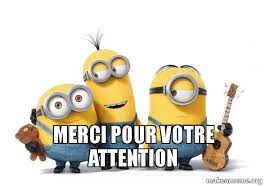